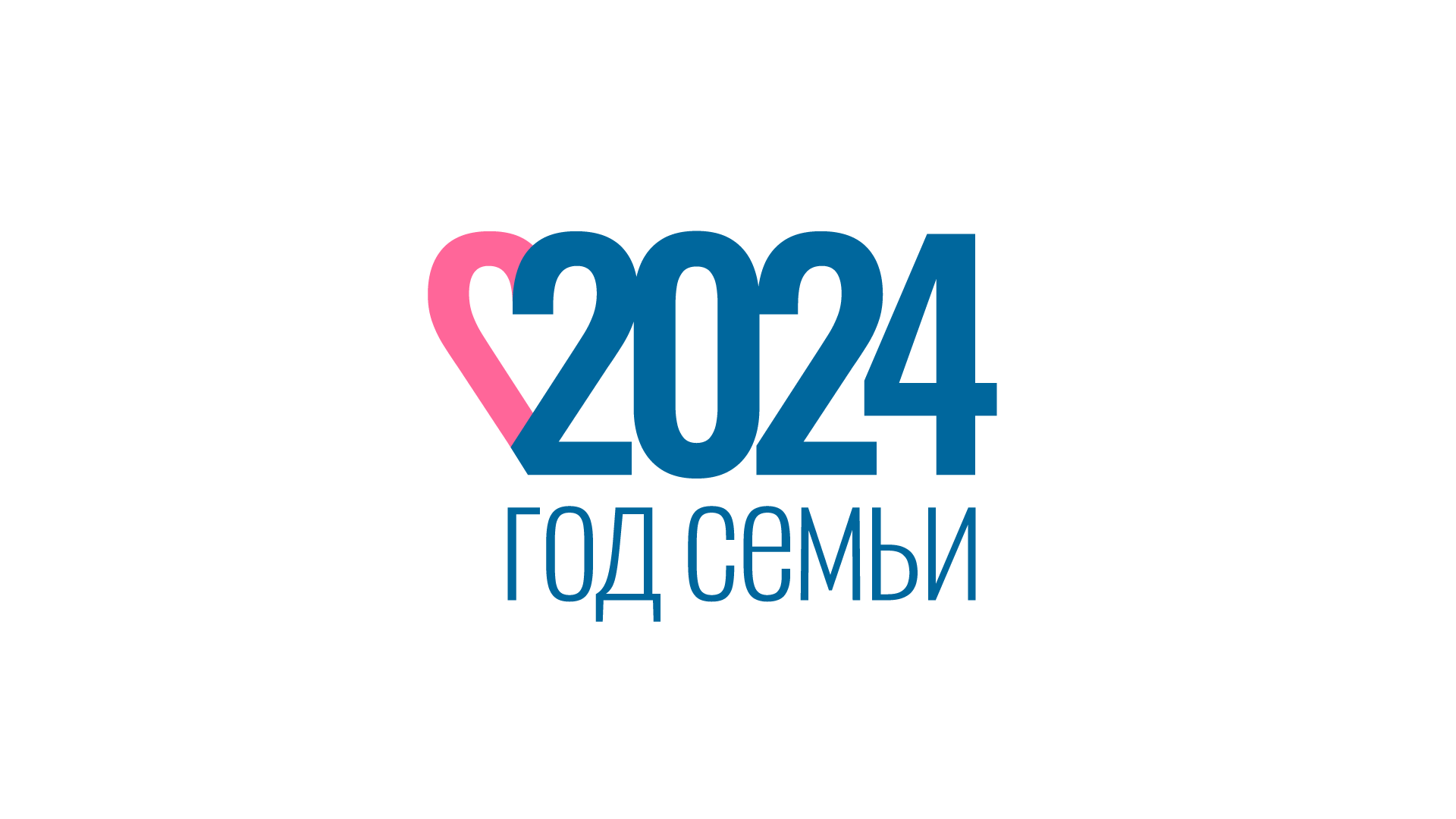 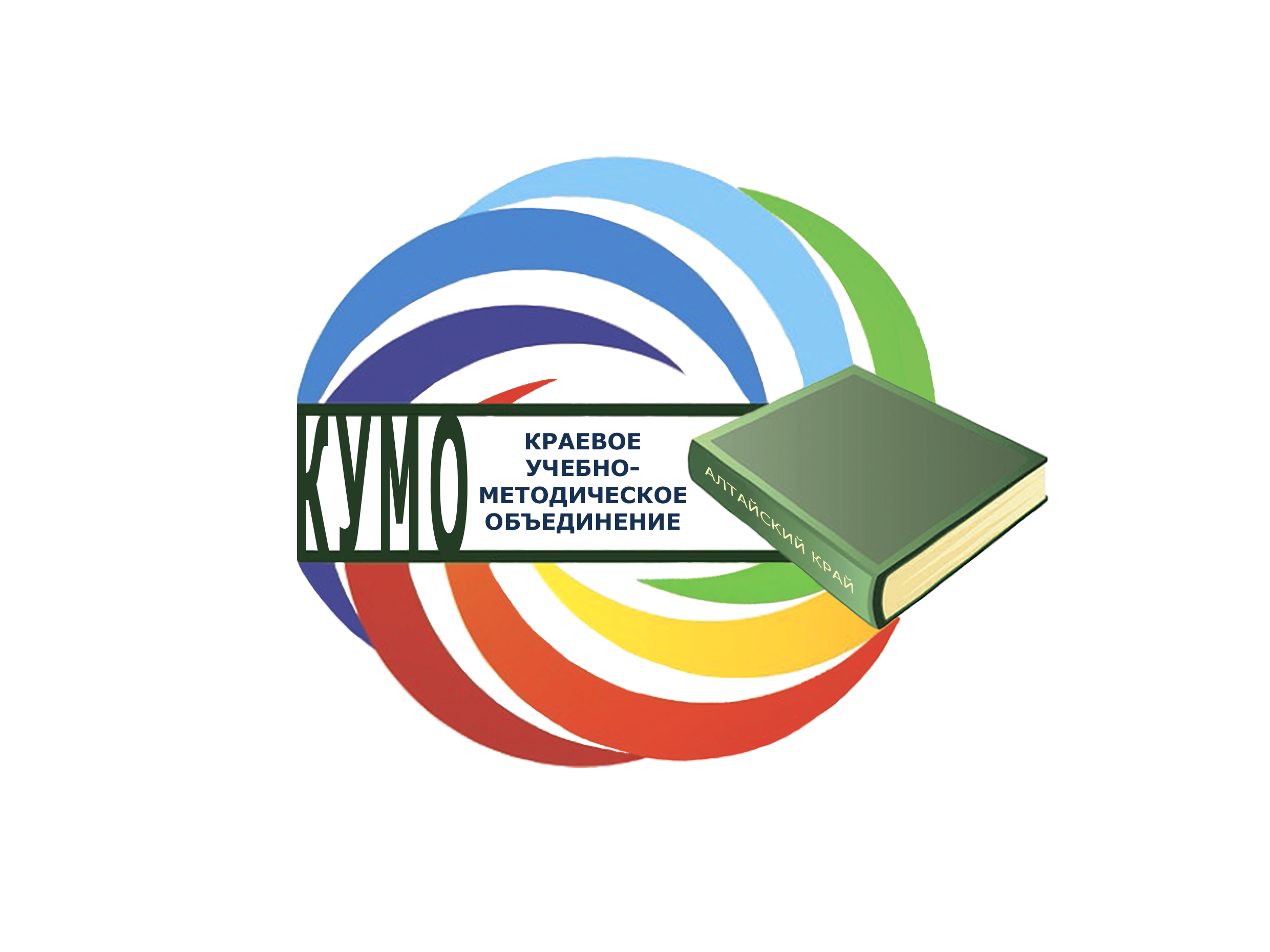 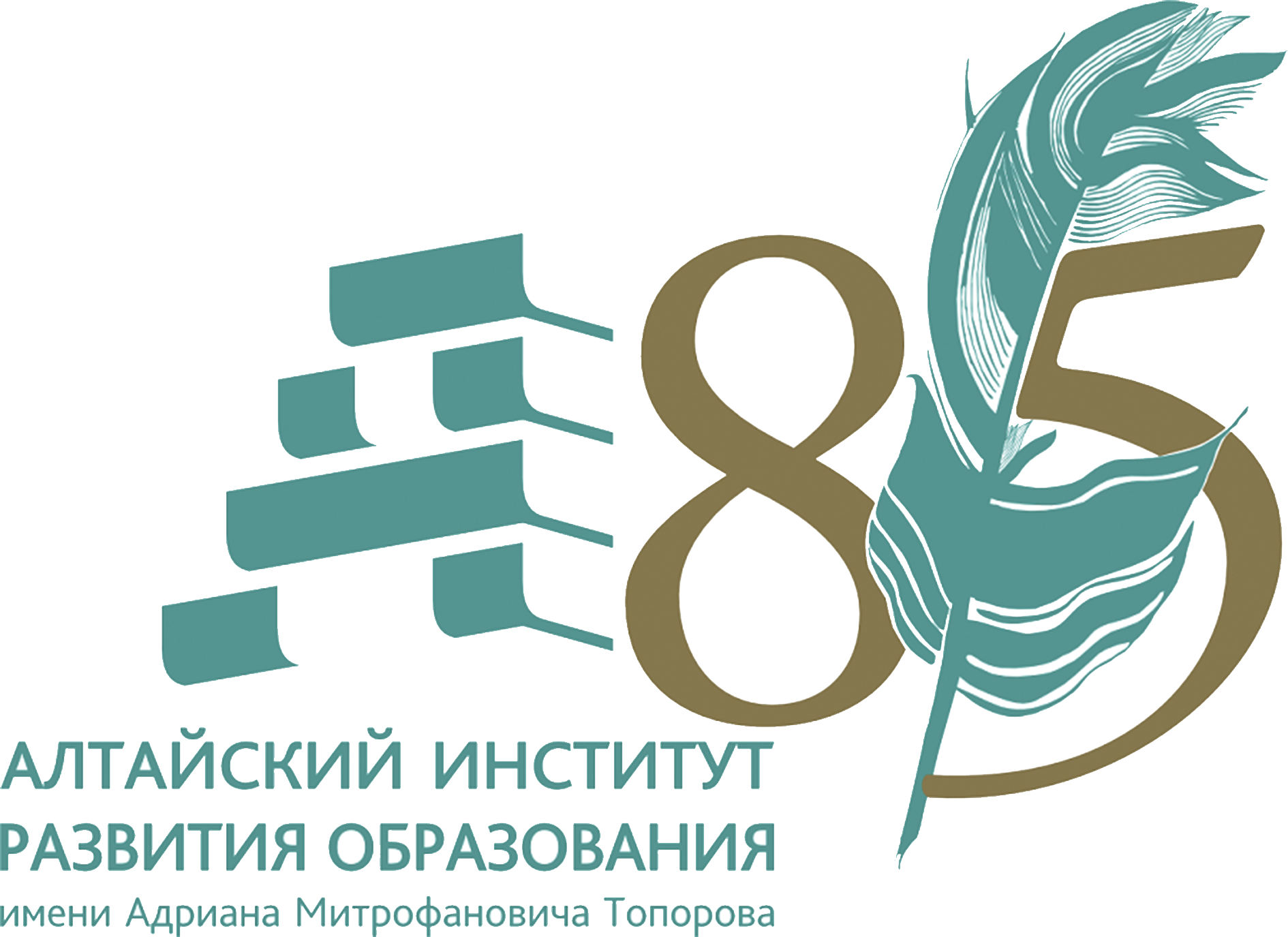 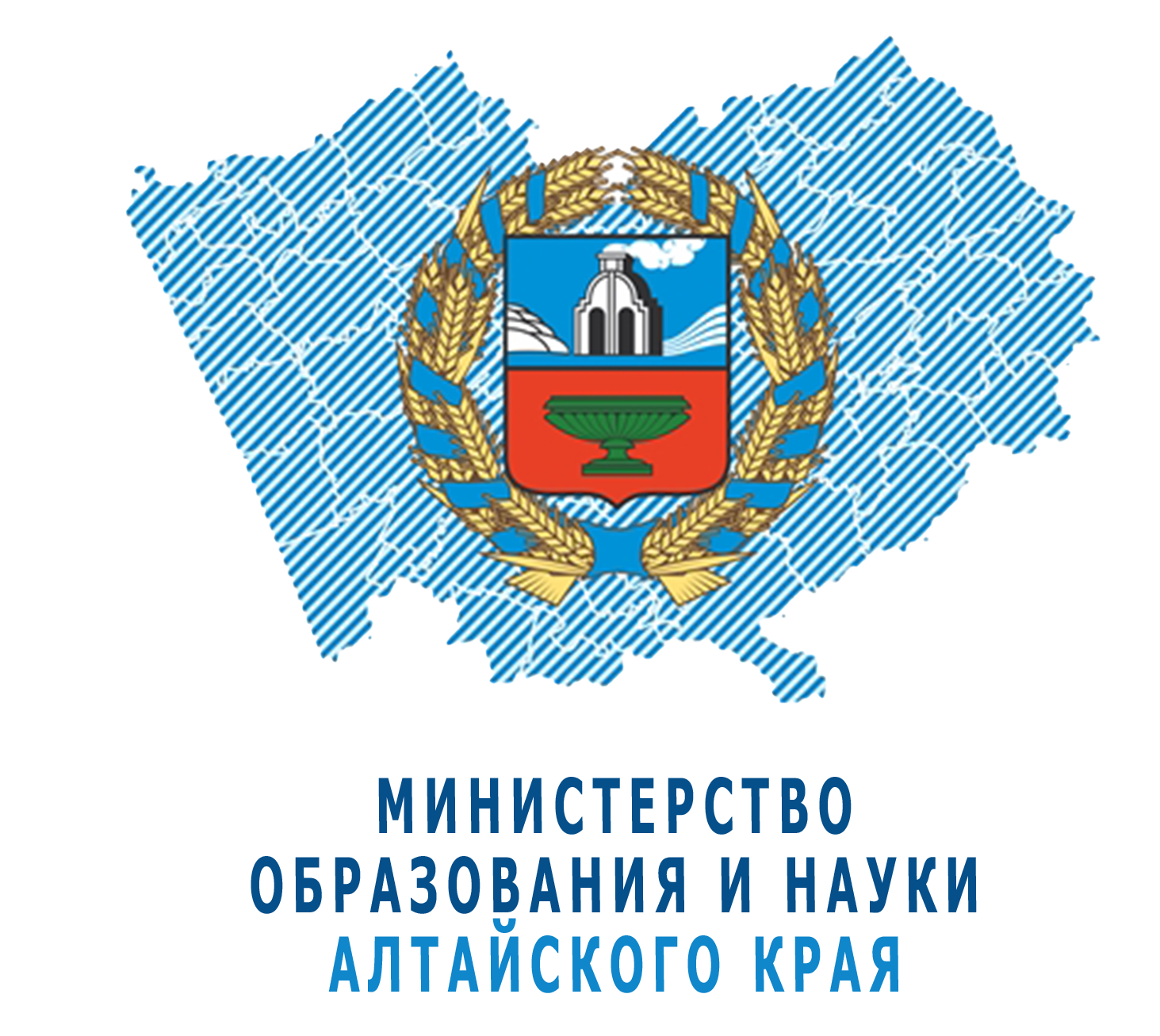 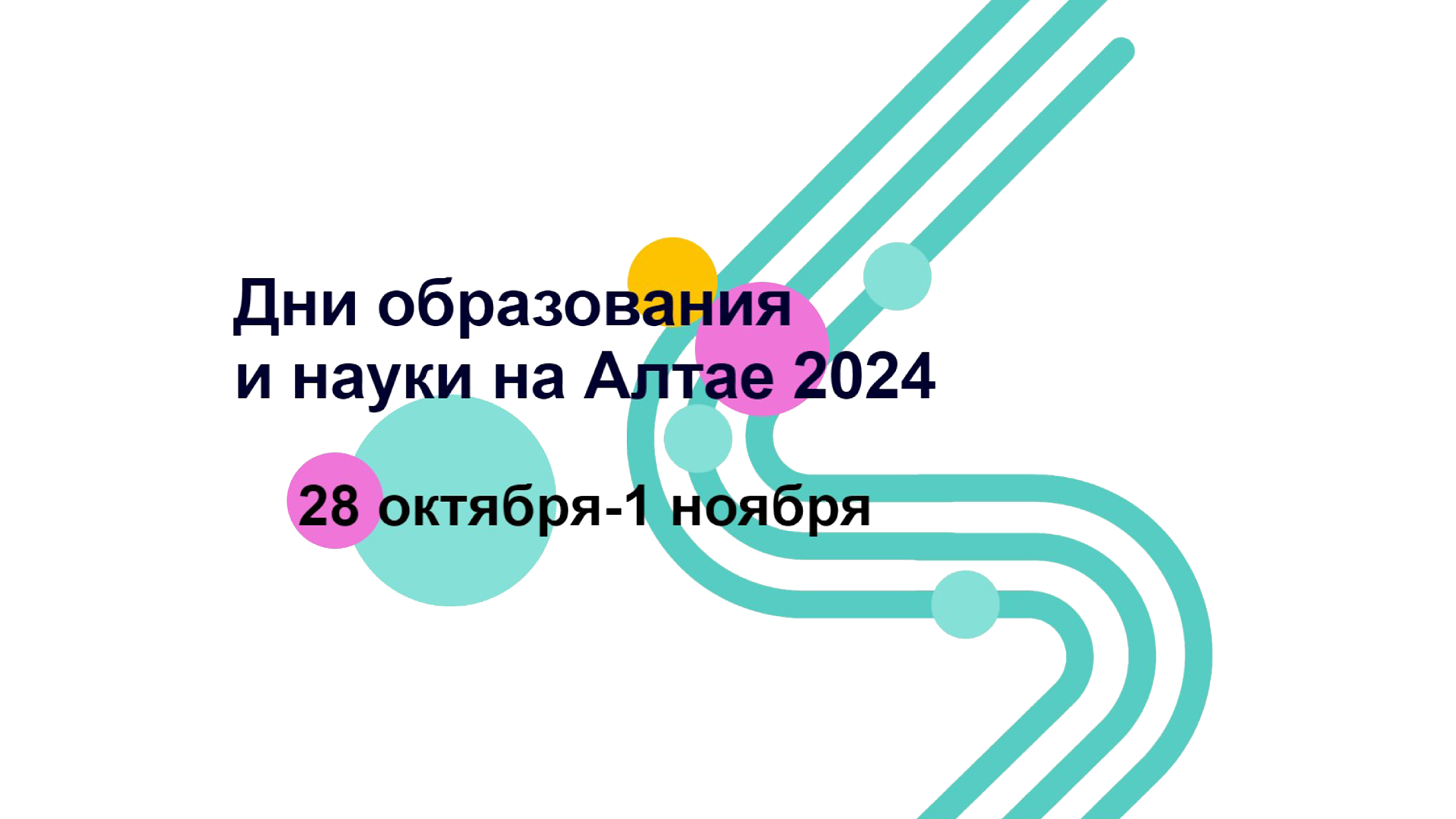 ПРЕЗЕНТАЦИЯ ОПЫТА РАБОТЫ
Коломникова Татьяна Анатольевна, 
учитель начальных классов 
МБОУ «СОШ №102»
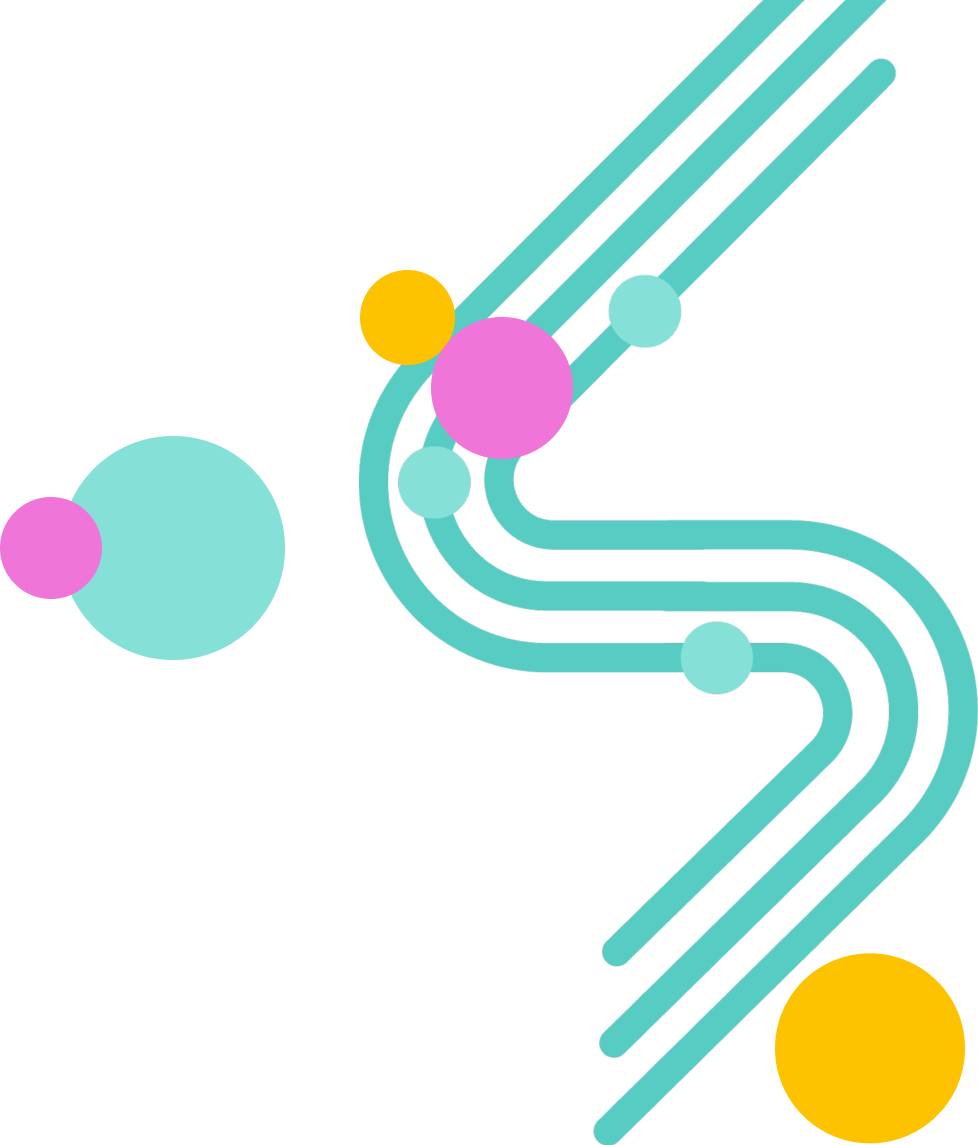 Обо мне
102
  27
  25
  40
   ?
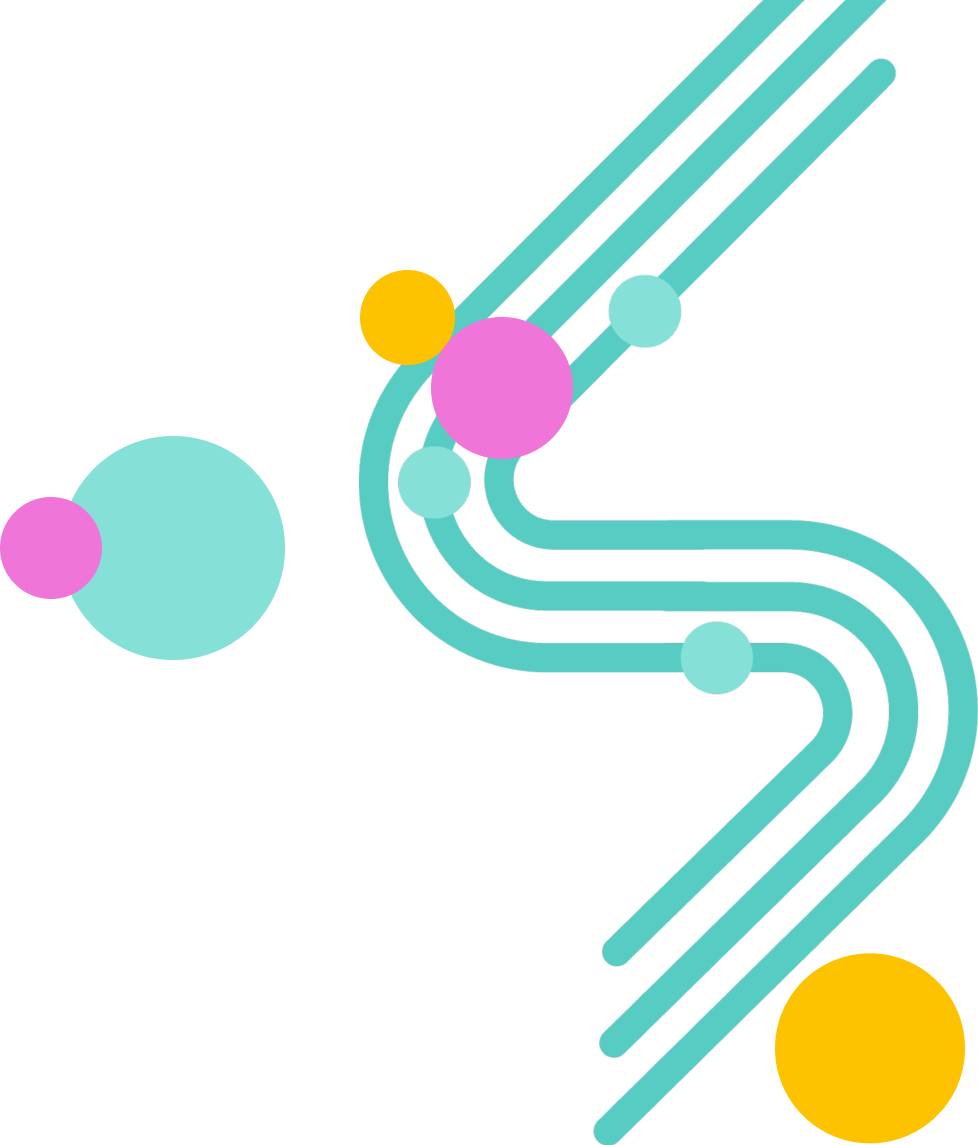 Формирование   универсальных    учебных действий
на уроках математики
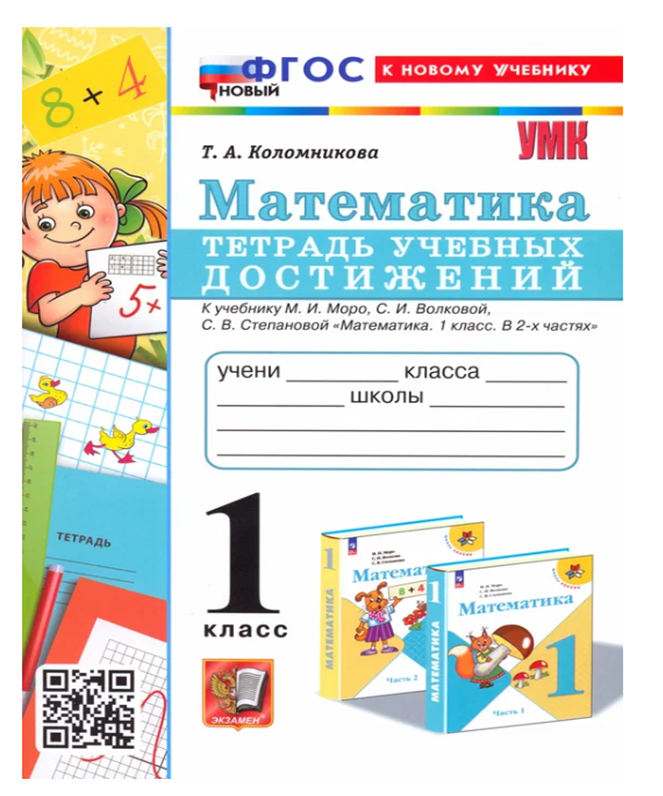 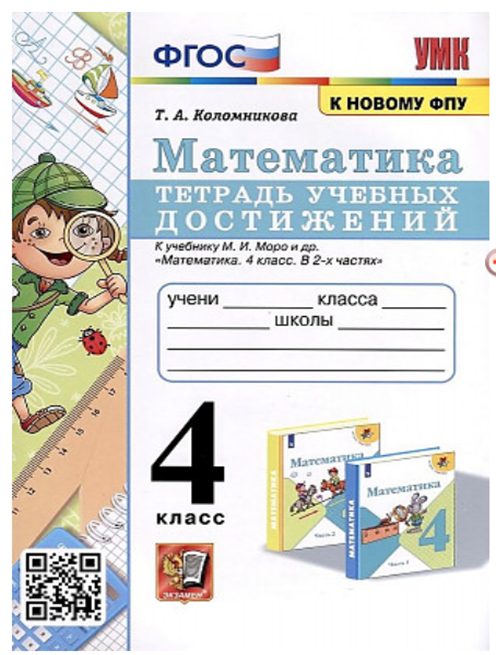 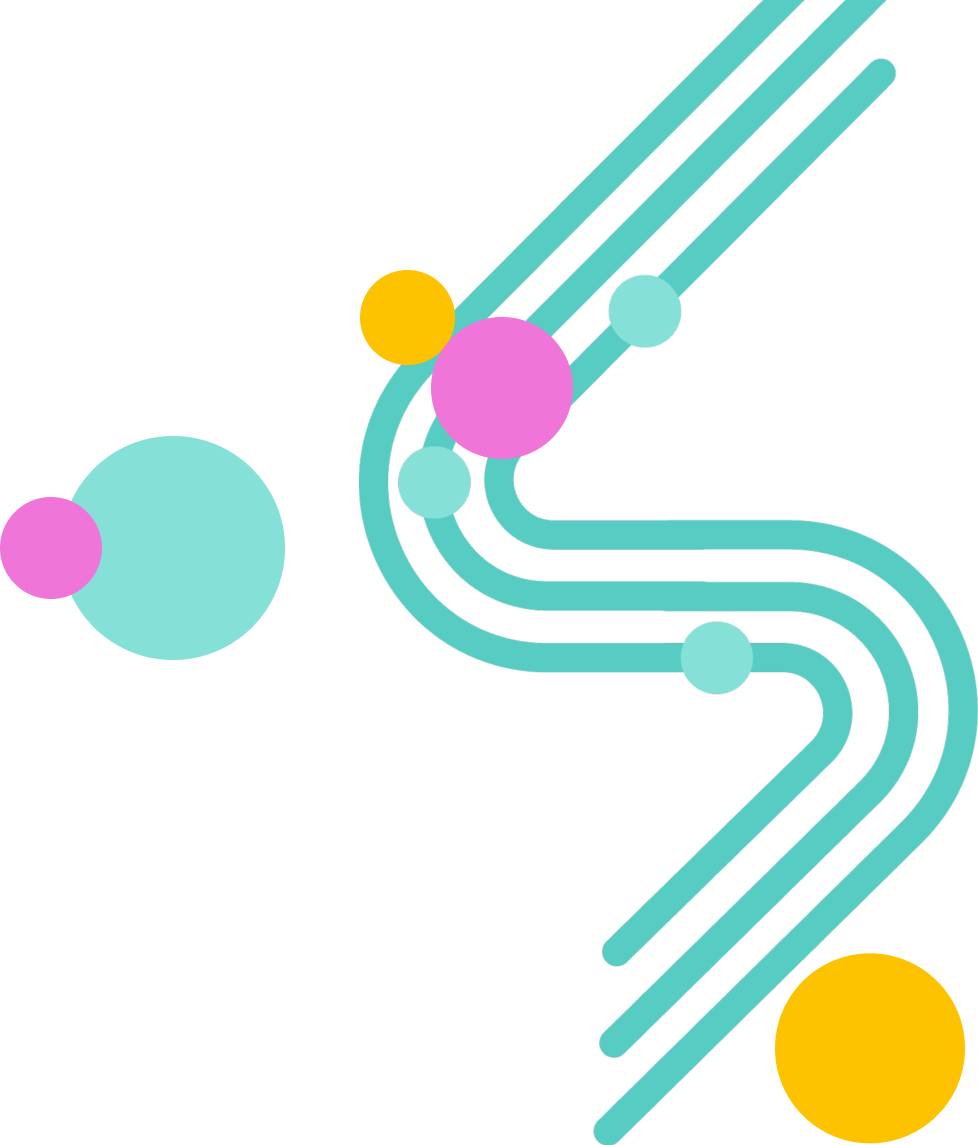 Заголовок слайда
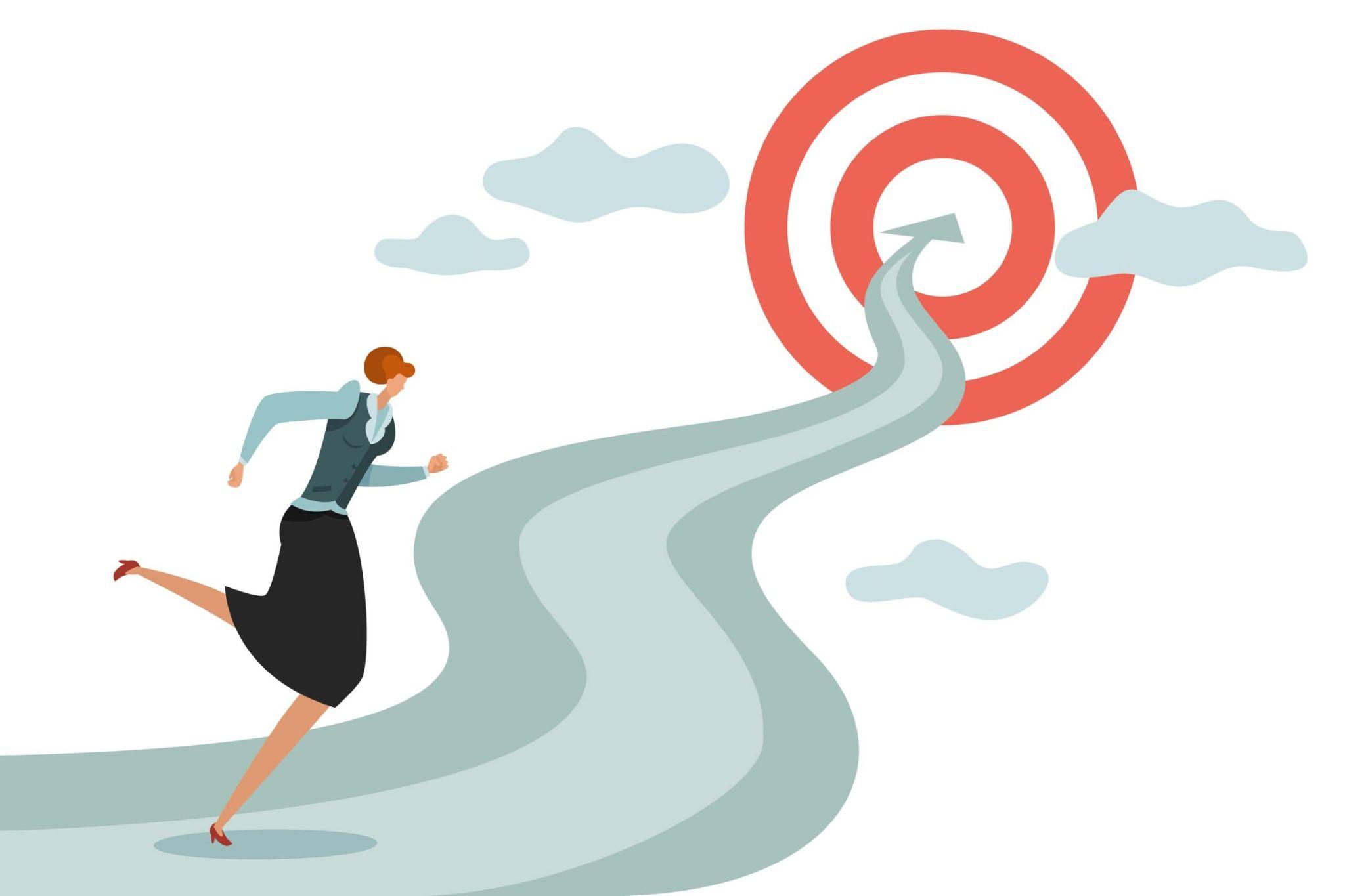 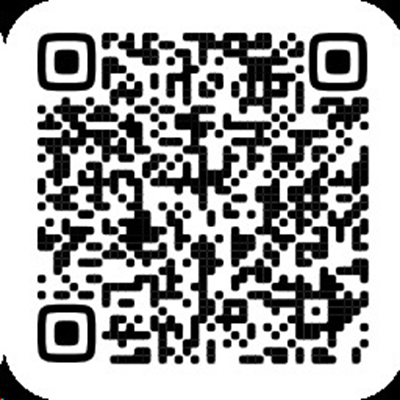 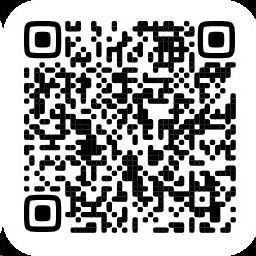 Содержание               Результаты
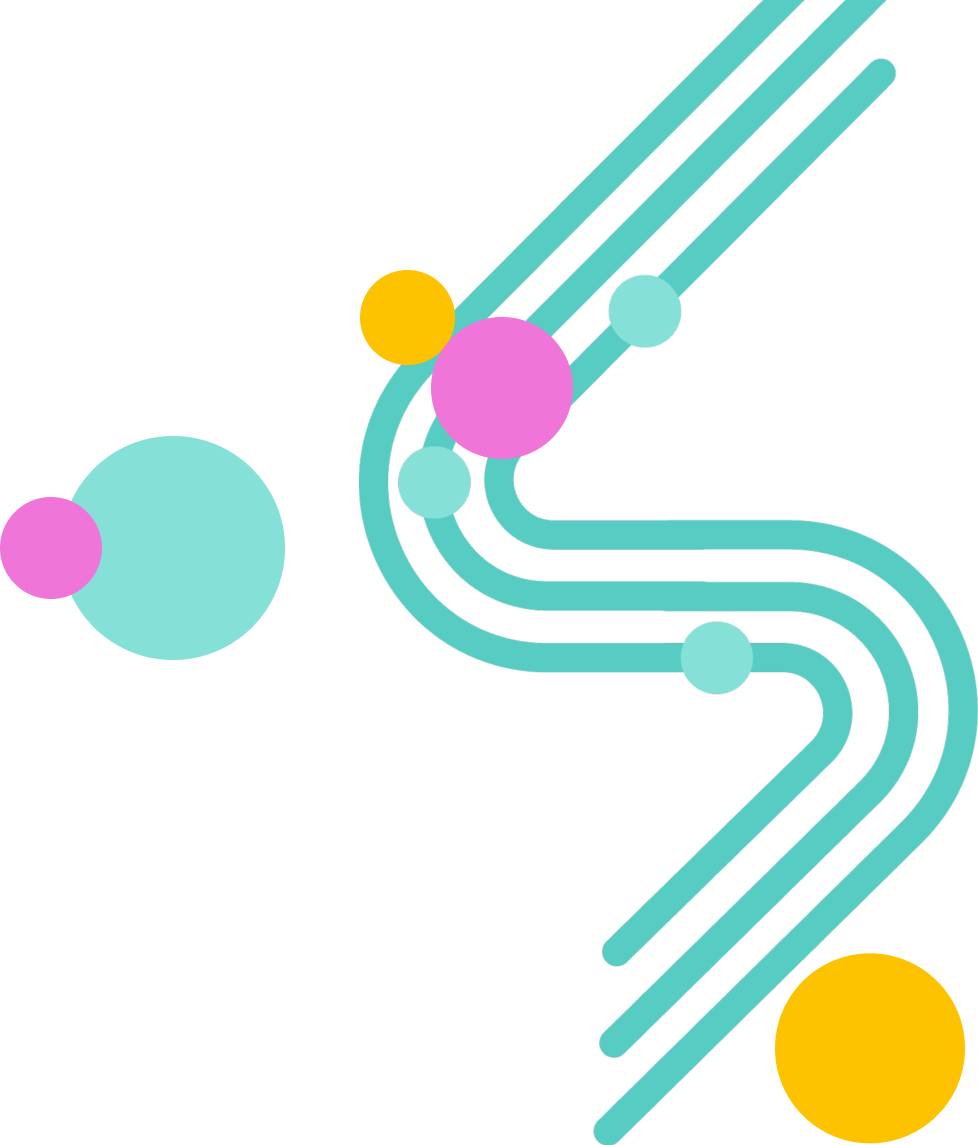 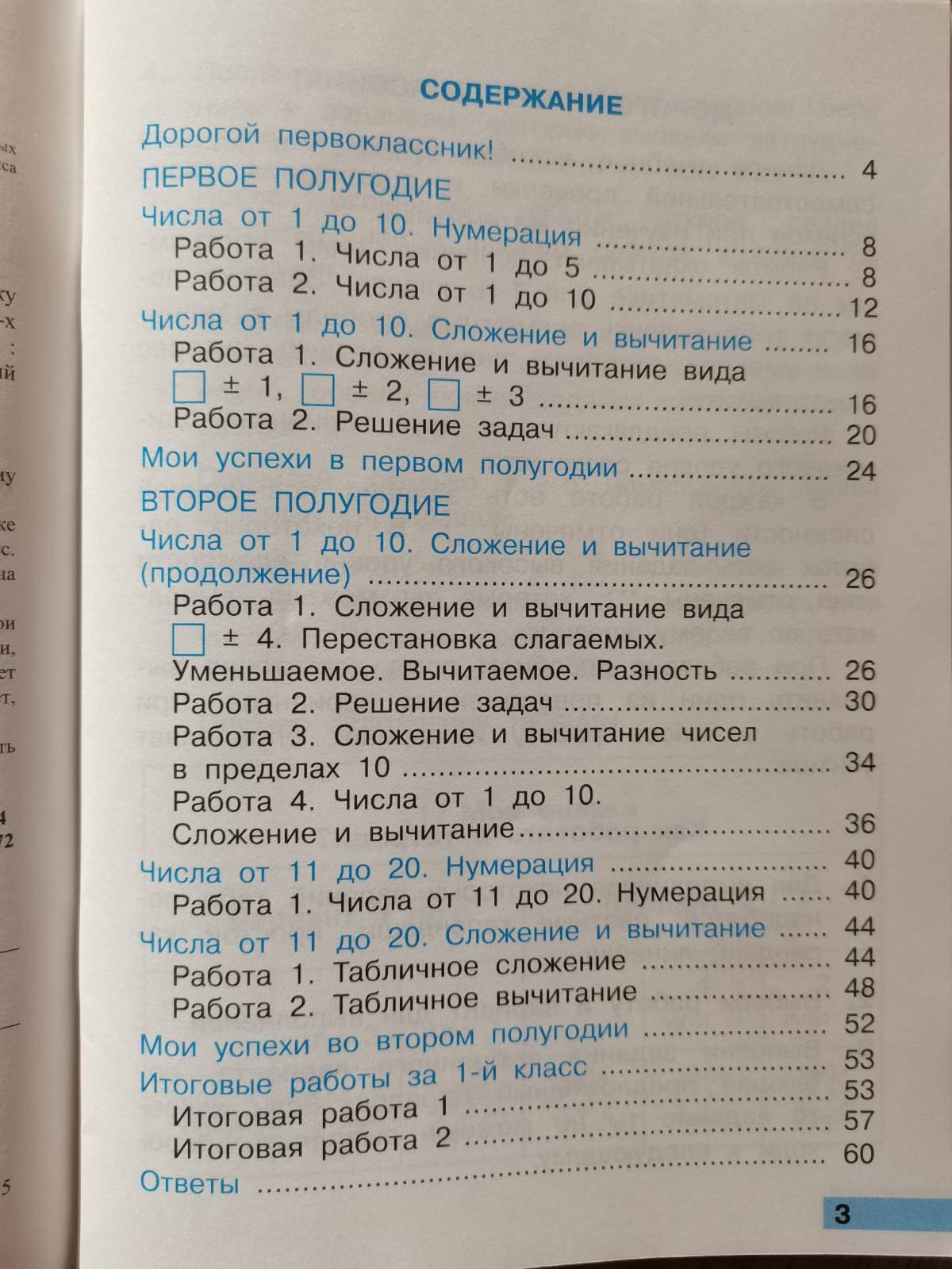 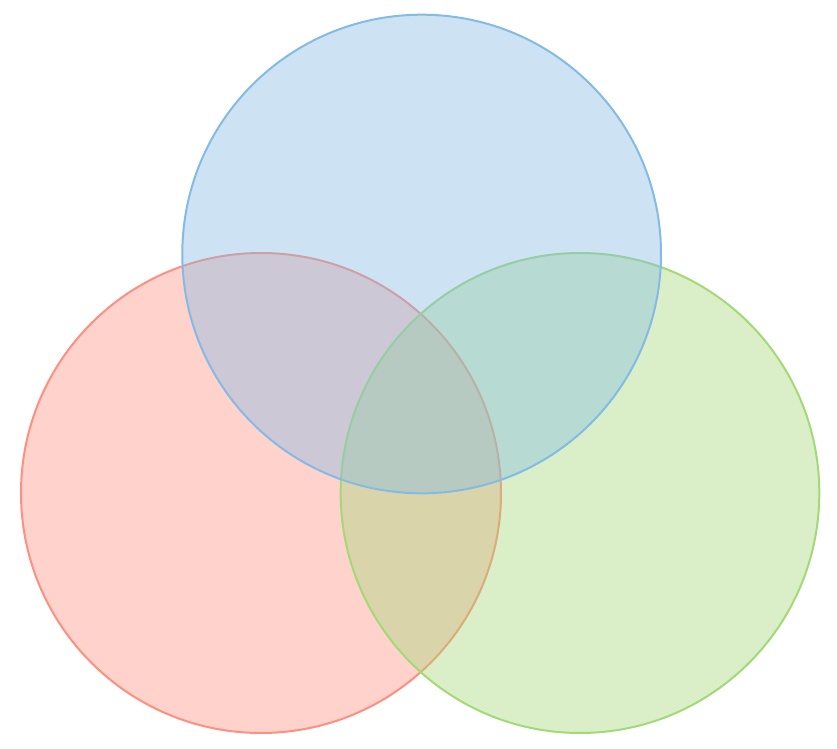 Л
П
М
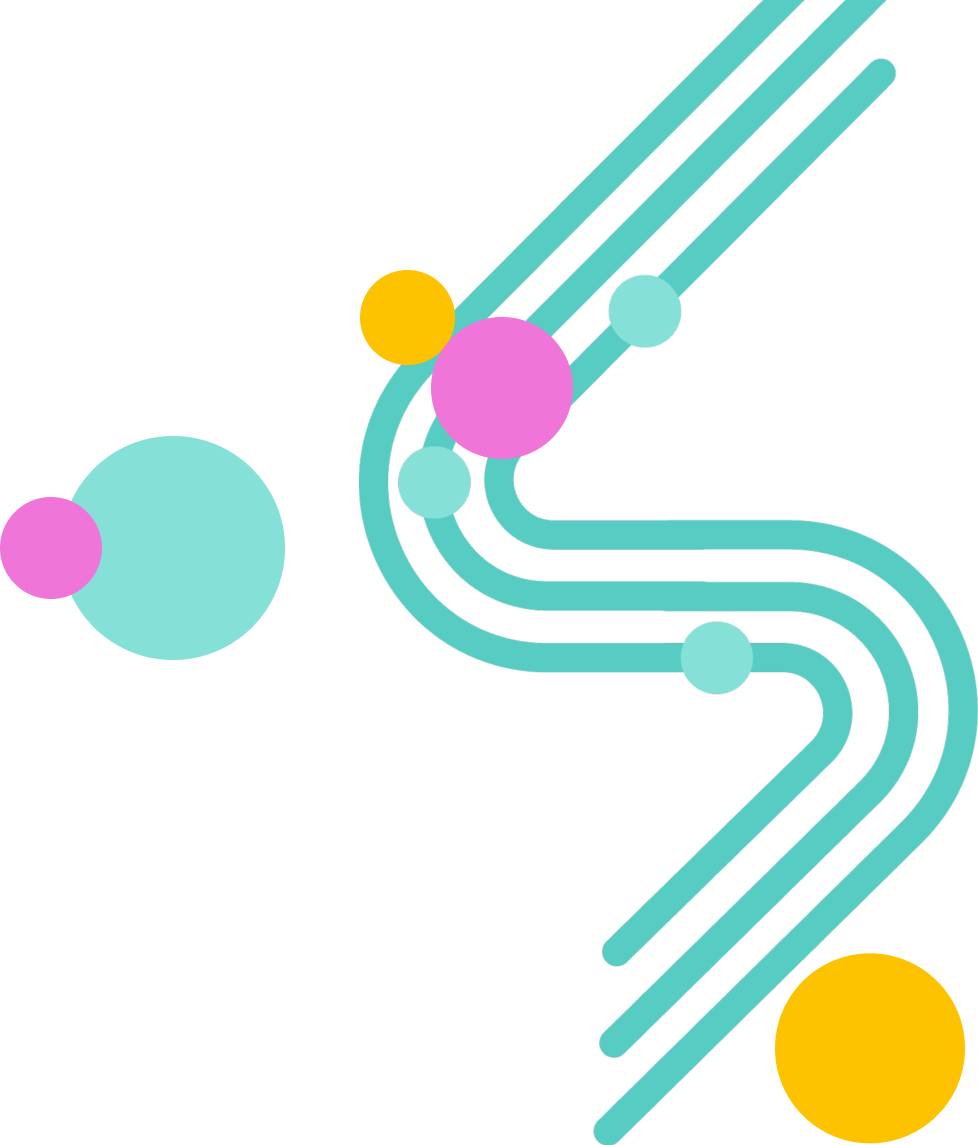 Задания формируют
№8 – моделирование, критичность.
№9 – анализ, выбор наиболее эффективных способов решения задачи.
№10 – причинно-следственные связи.
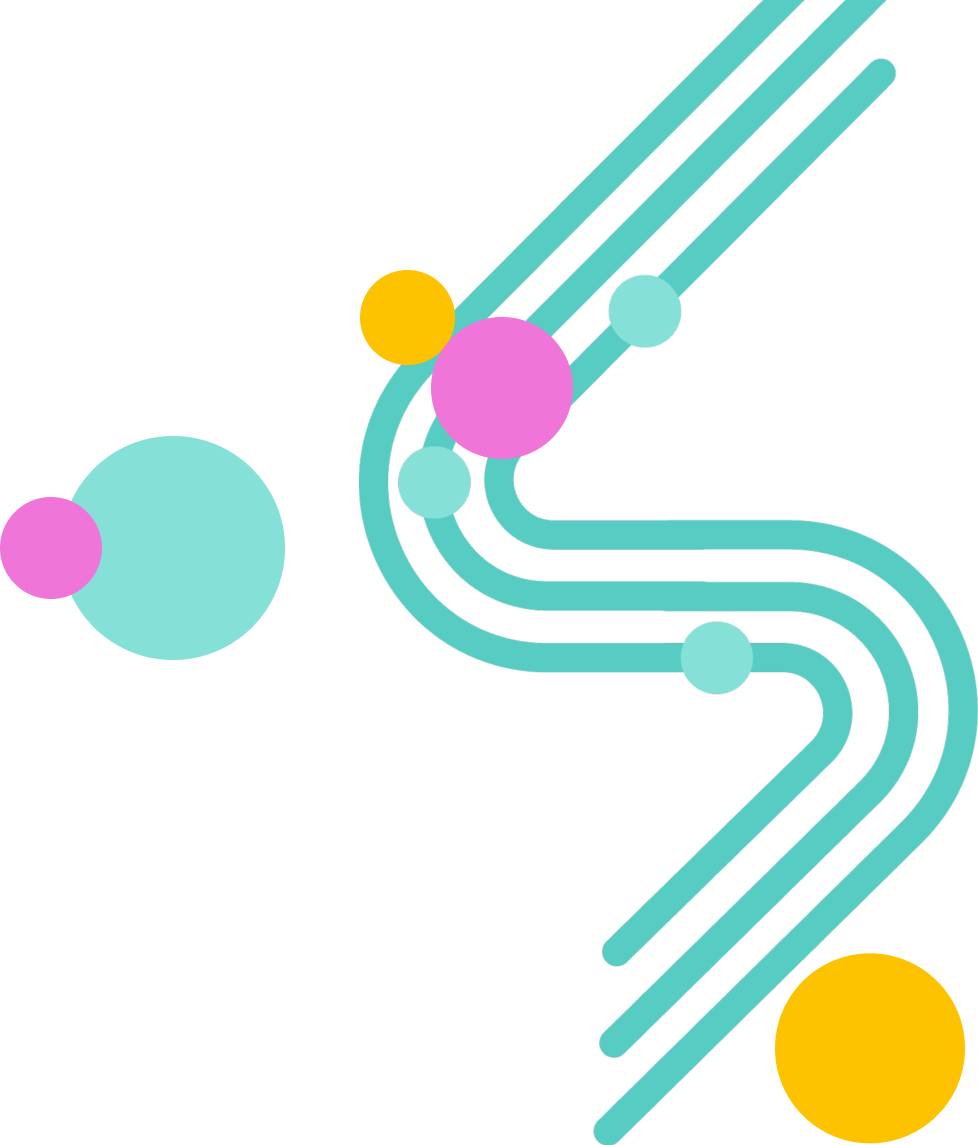 Задания помогают
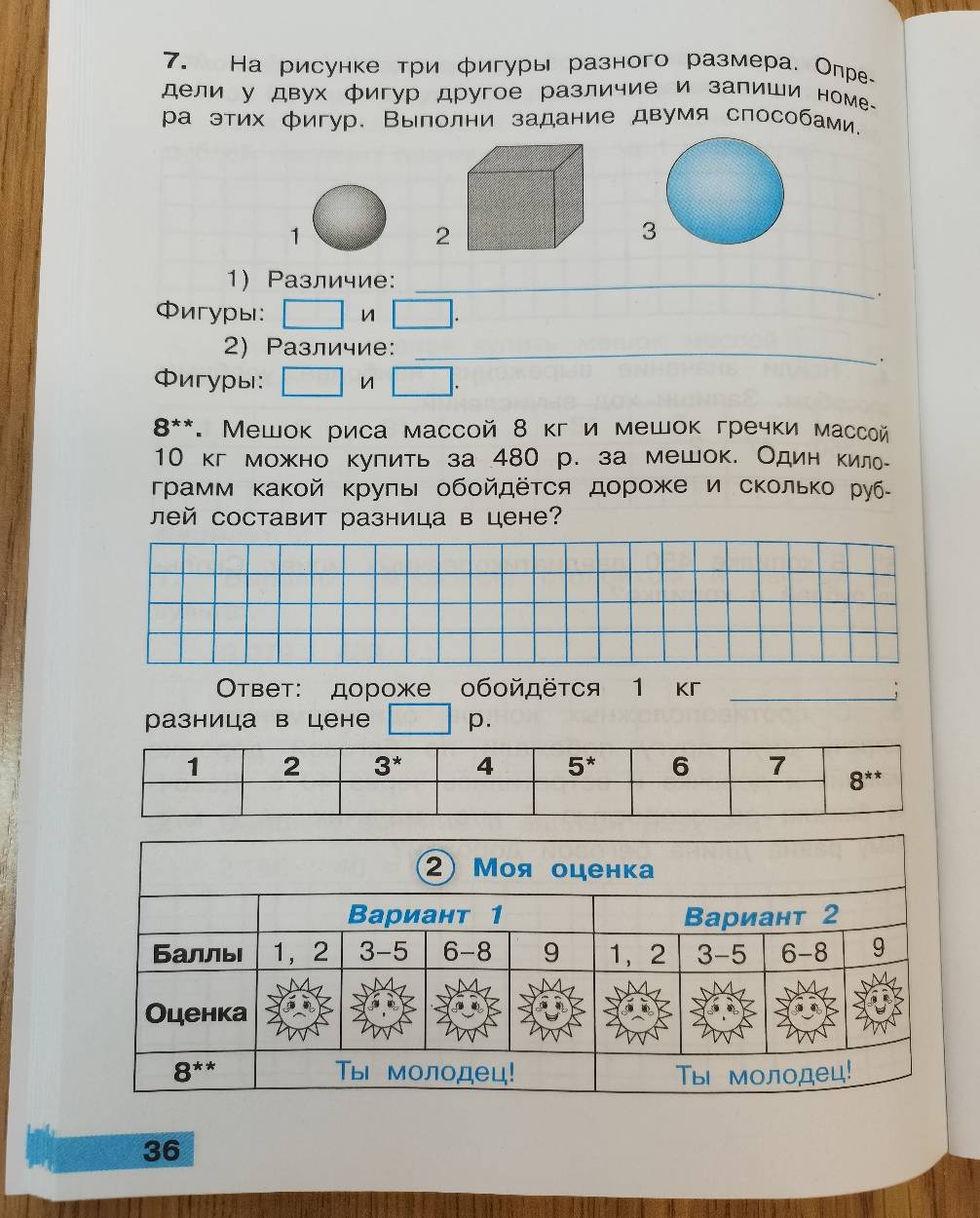 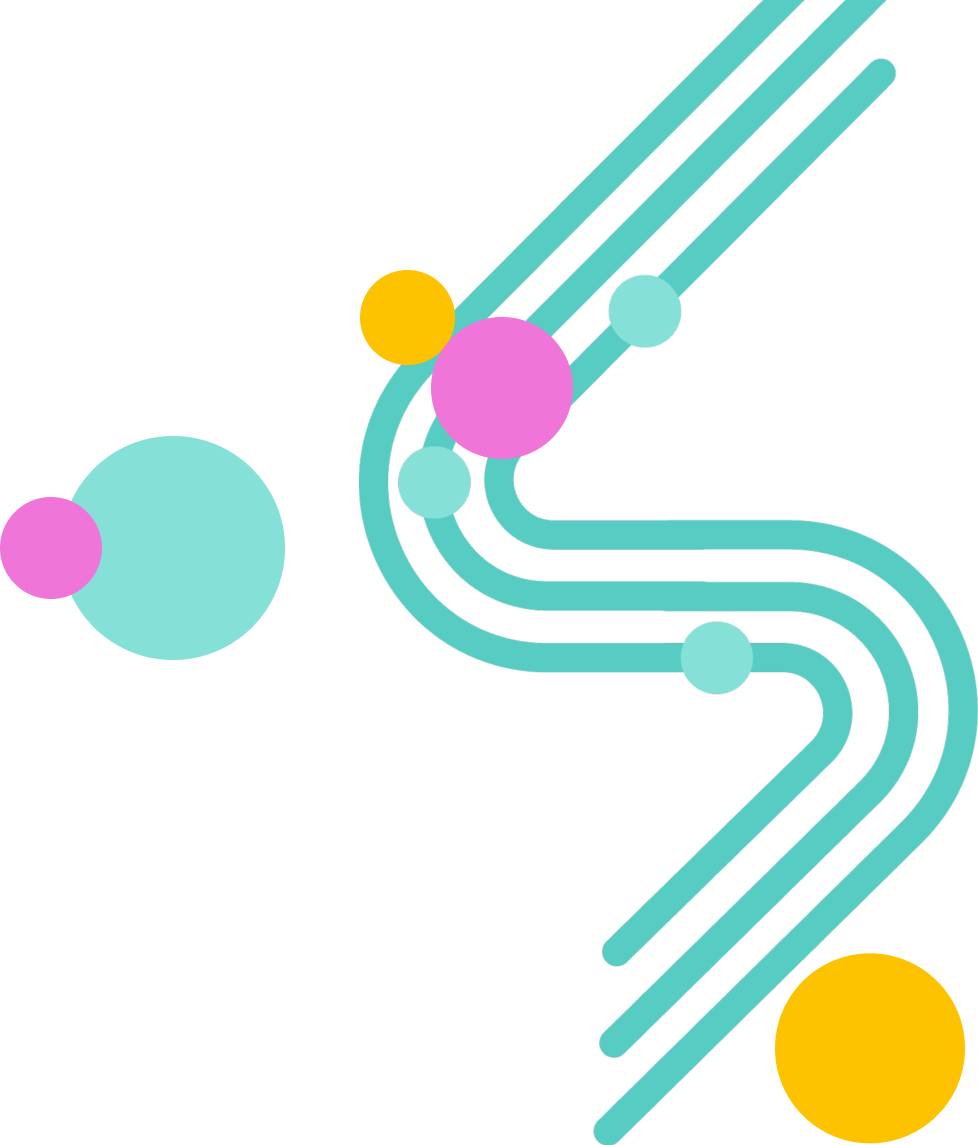 Коломникова Татьяна Анатольевна, 
учитель начальных классов 
МБОУ «СОШ №102»